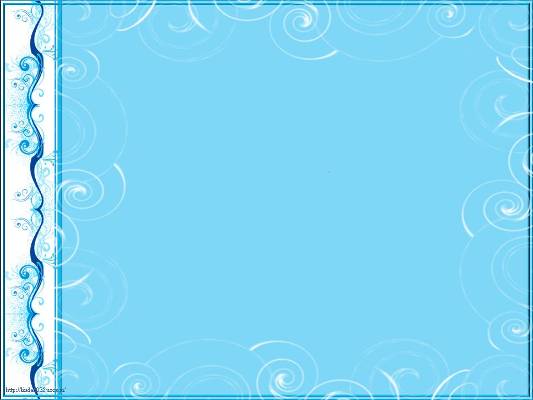 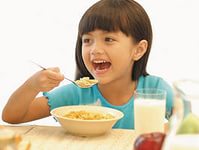 Полноценное питание залог здоровья
Презентация учителя технологии  
 МОУ «Брюховская  ООШ»
Зайцевой  Г.А.
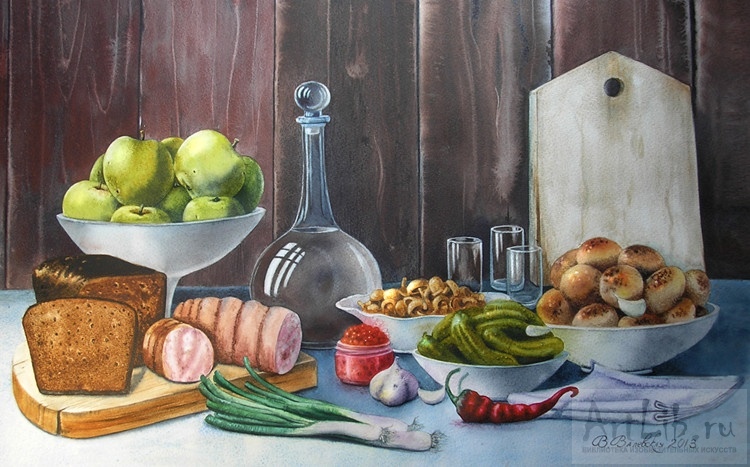 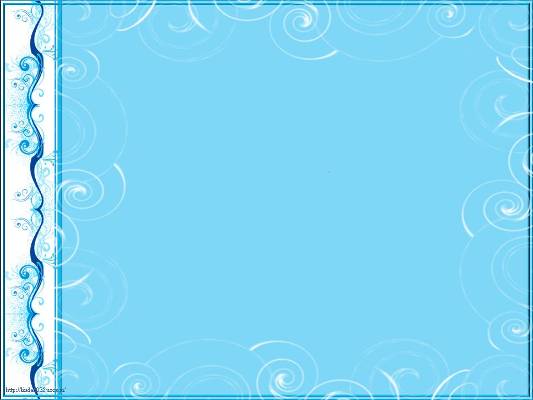 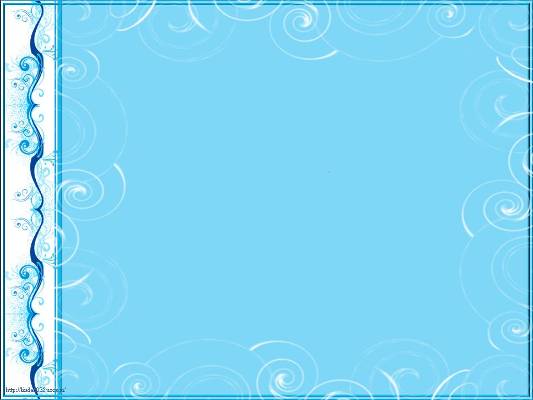 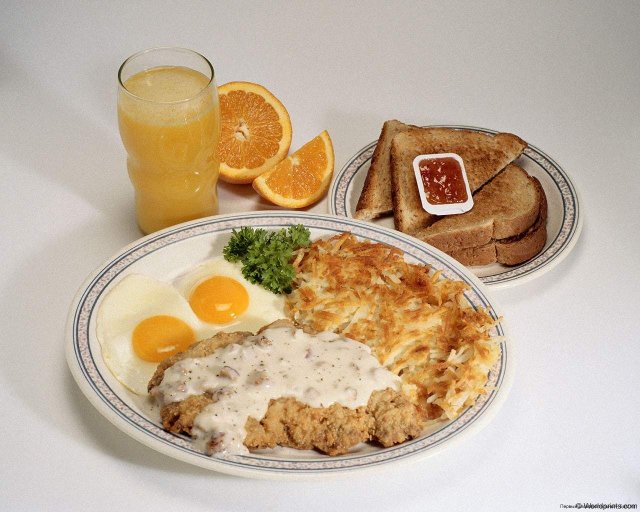 «Завтрак съешь сам,
 обед подели с другом,                       ужин отдай врагу»
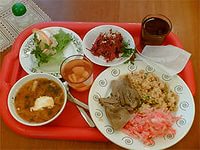 «Завтракайте как царь, обедайте как принц и ужинайте как нищий»
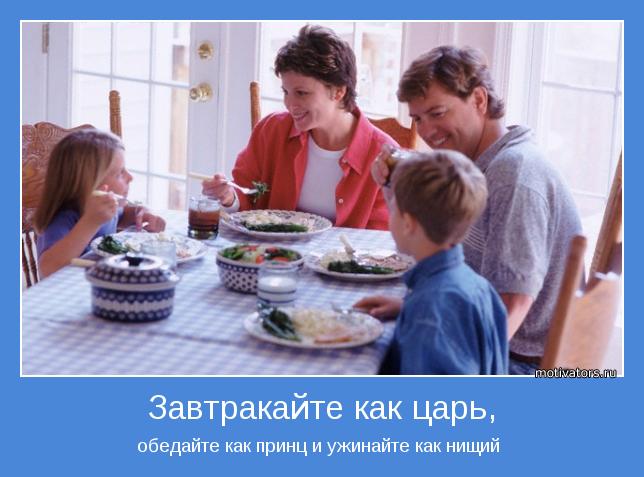 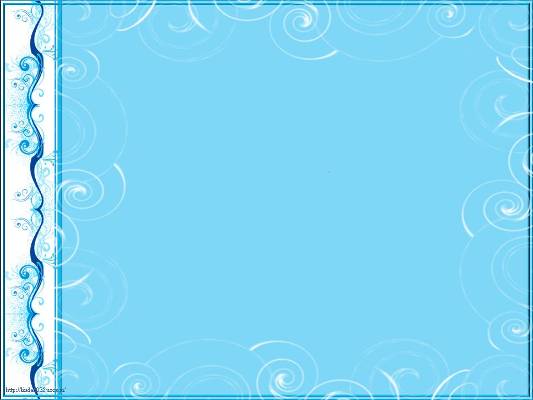 Полноценный завтрак – залог здоровья.
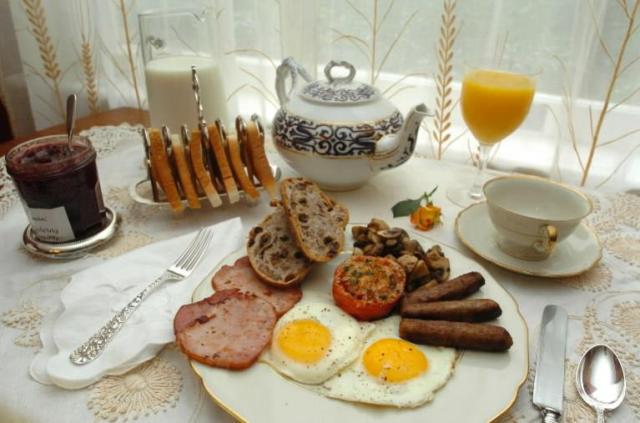 Сервировка стола к завтраку.
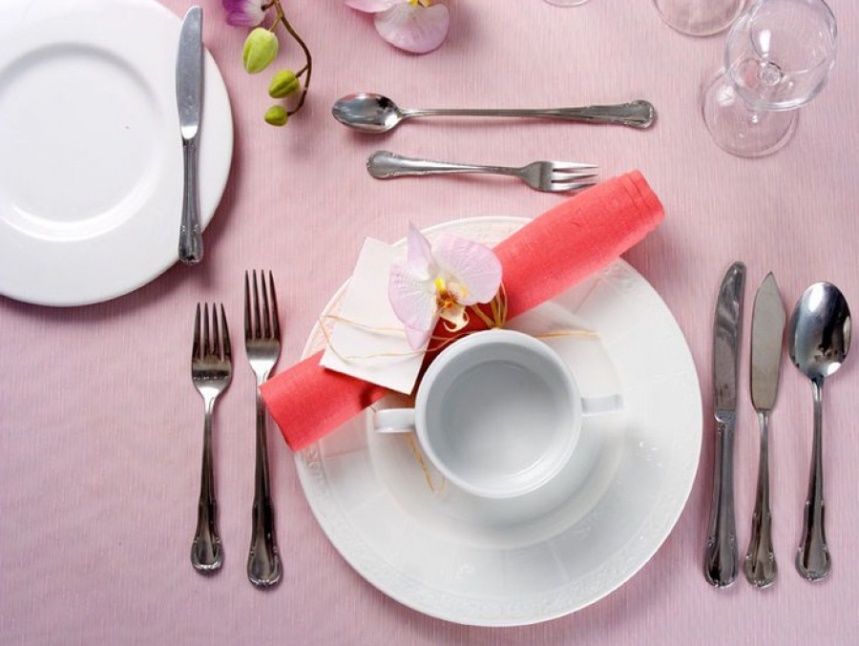 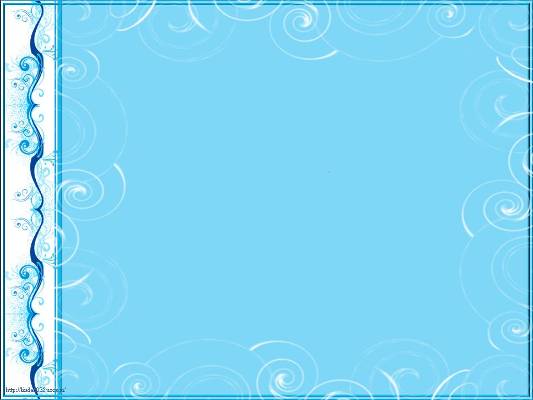 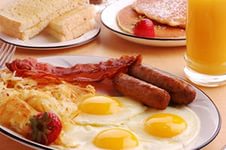 План    урока
Что можно готовить  на завтрак
Как сервировать стол  к завтраку
Как правильно вести   себя за столом.
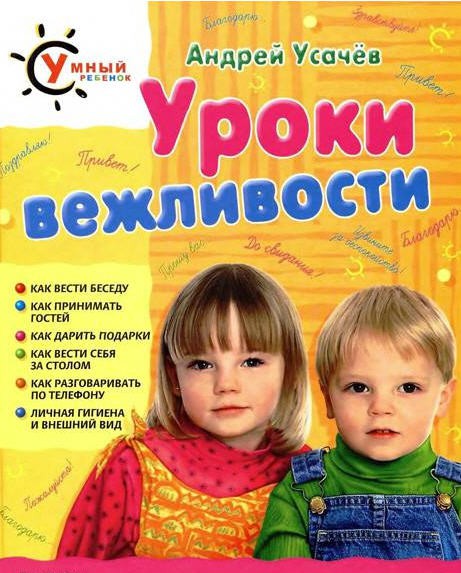 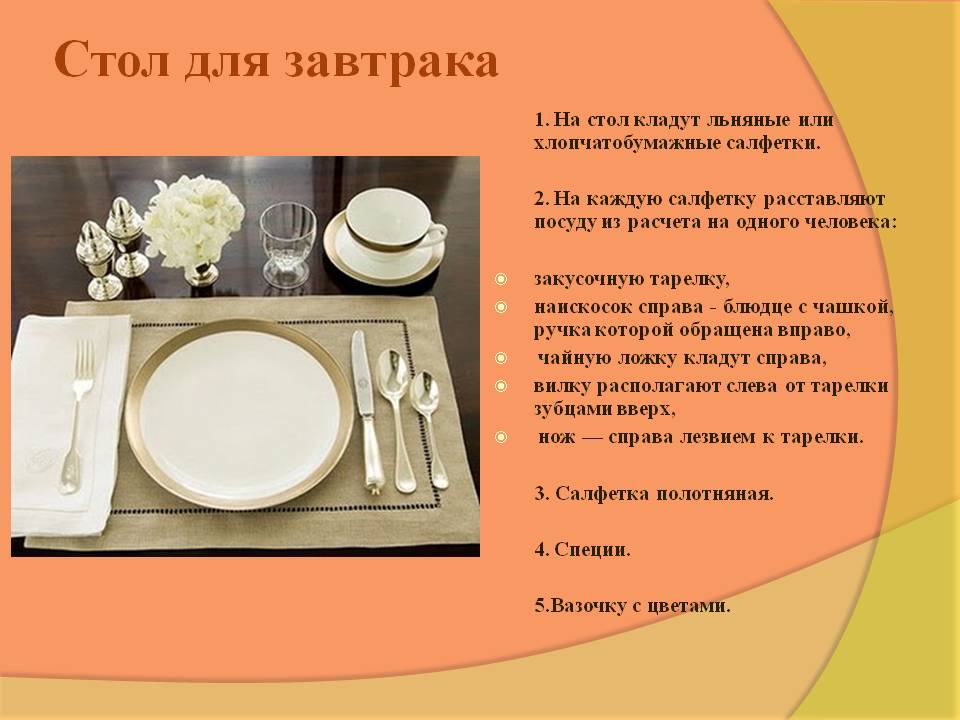 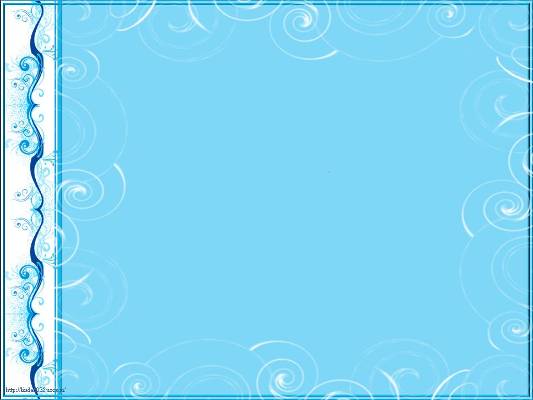 Завтрак - пища, приготовленная для утренней еды.
 Завтрак - утренняя еда (словарь Ожегова)
Еда между утренним и обеденным временем. (словарь Ушакова)
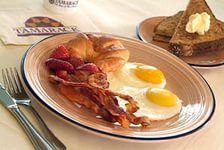 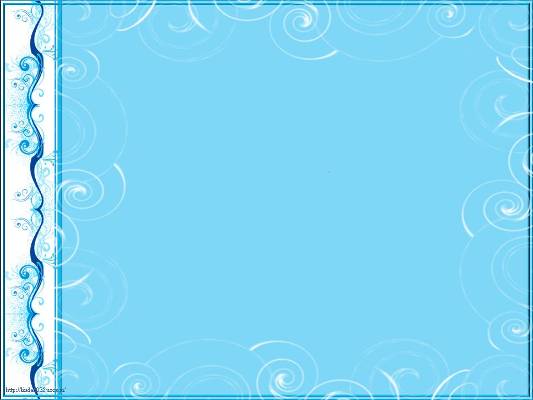 Почему необходимо завтракать
* Заряд бодрости;
* Улучшает работоспособность, мозговую активность;
* Повышает жизненный тонус и настроение;
*Увеличивает продуктивность;
*Благотворно влияет на сердечно-сосудистую систему, 
* Снижает риск развития заболеваний желчного пузыря.
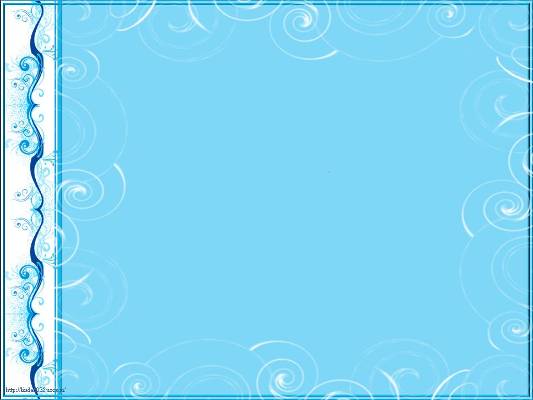 Что нужно есть на завтрак?
Очень важно спозаранку
 Есть за завтраком овсянку.
Черный хлеб полезен нам
 И не только по утрам.
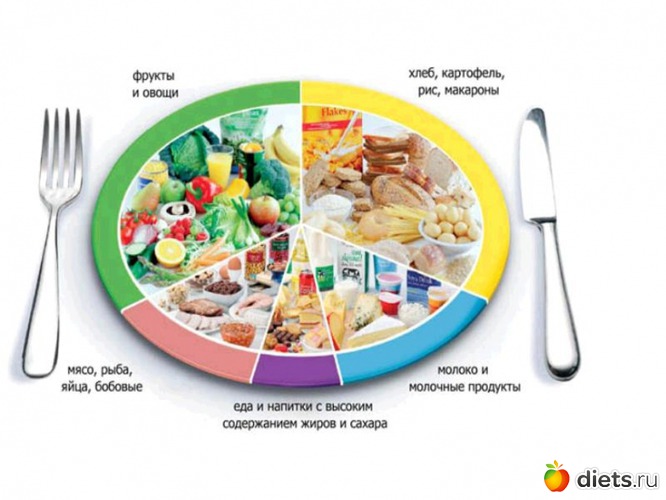 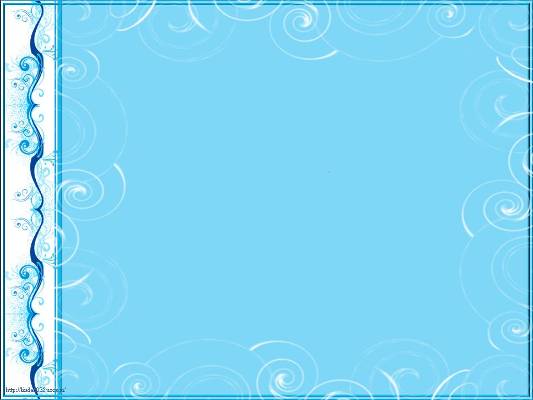 Продукты  для завтрака
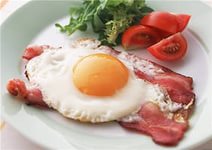 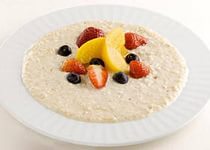 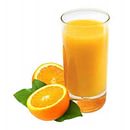 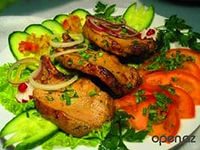 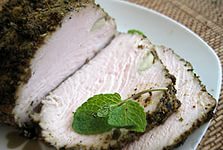 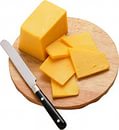 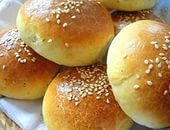 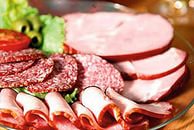 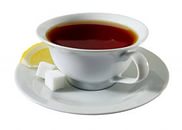 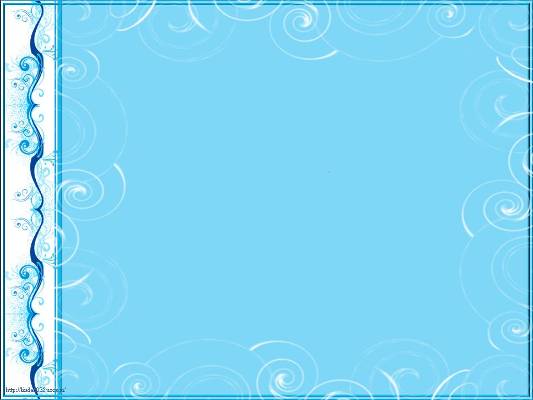 Пирамида здорового питания
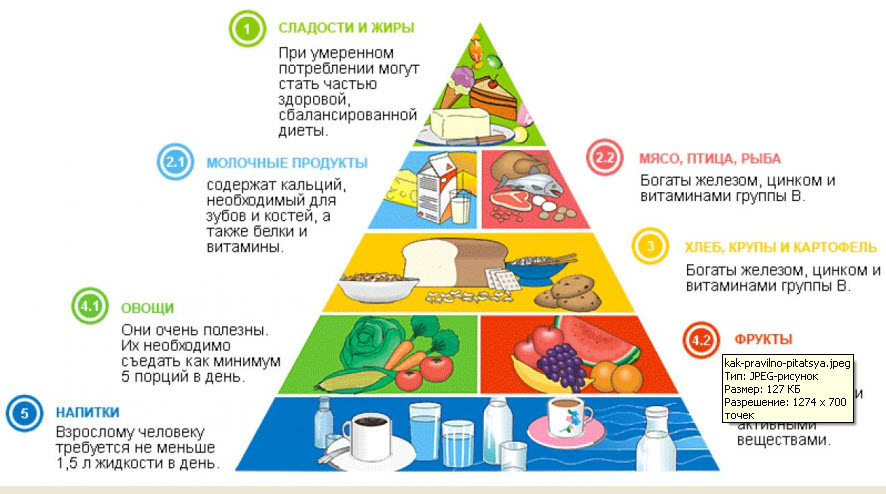 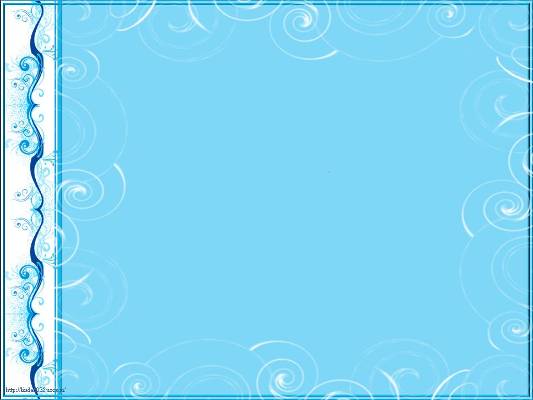 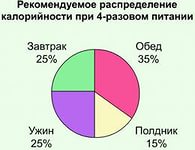 При составлении меню завтрака 


следует учитывать, что:
 калорийность завтрака должна быть 
  600 — 700 ккал;
объем   — 600 — 775 г;
должно быть одно горячее блюдо,  с калорийностью 60 — 90% от общей калорийности завтрака;
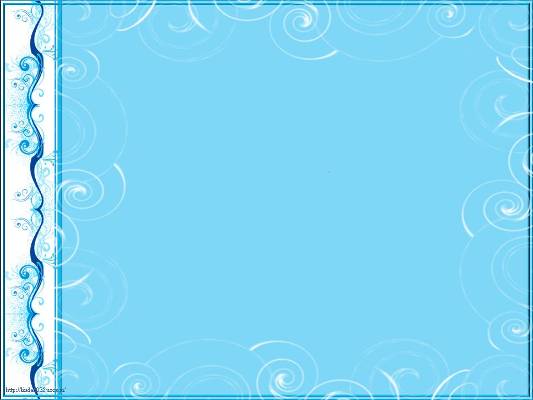 Человеку нужно есть,
Чтобы встать и чтобы сесть,
Чтоб расти и развиваться,
Чтобы прыгать, кувыркаться.
 Песни петь, дружить,  смеяться. 
 Чтоб расти и развиваться
 И при этом не болеть,
 Нужно правильно питаться
 С самых юных лет уметь.
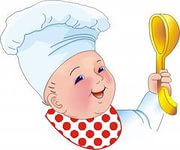 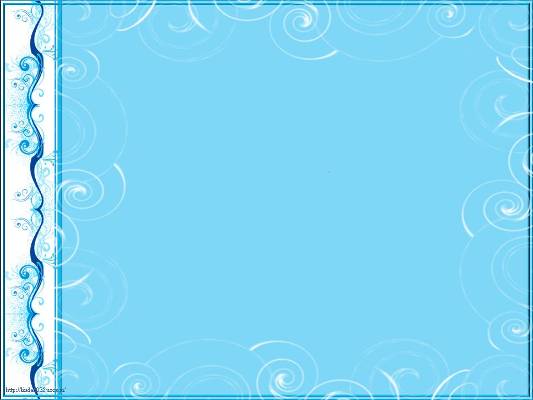 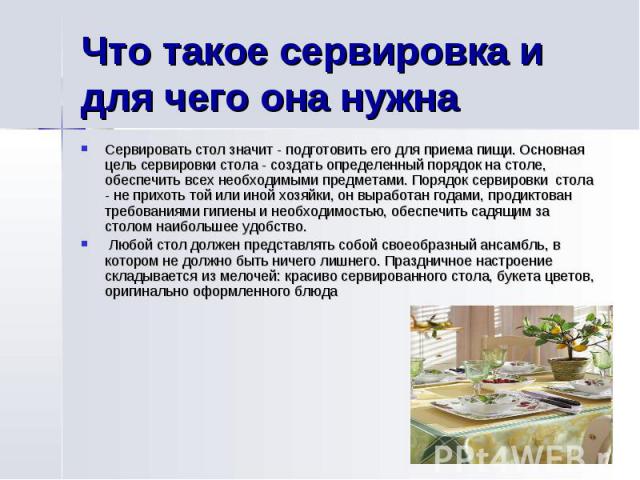 Что такое сервировка 
и для чего она нужна
Сервировка (фр. servir - обслуживать) – это подготовка стола к завтраку, обеду, ужину.
        Цель - создать определенный порядок на столе, обеспечить всех необходимыми предметами.
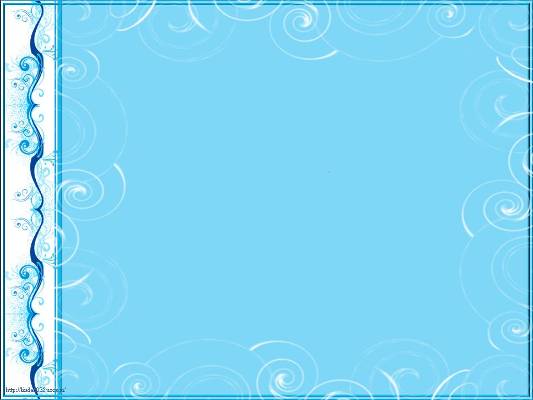 Последовательность 
 сервировки    стола
*Накрыть стол скатертью
*Расставить тарелки
*Разложить столовые приборы
*Расставить посуду
*Разложить салфетки
*Расставить приборы
 со специями,  цветы.
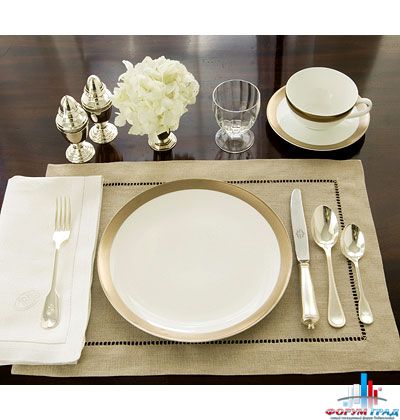 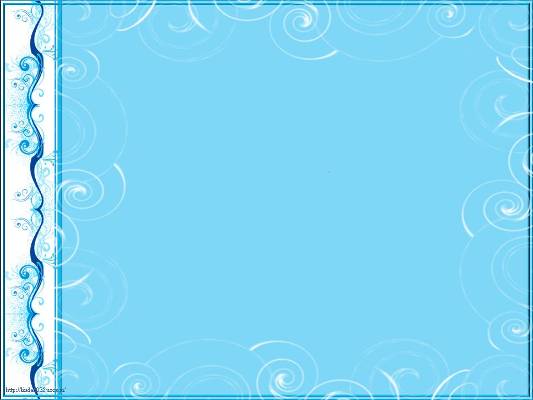 Варианты сервировки
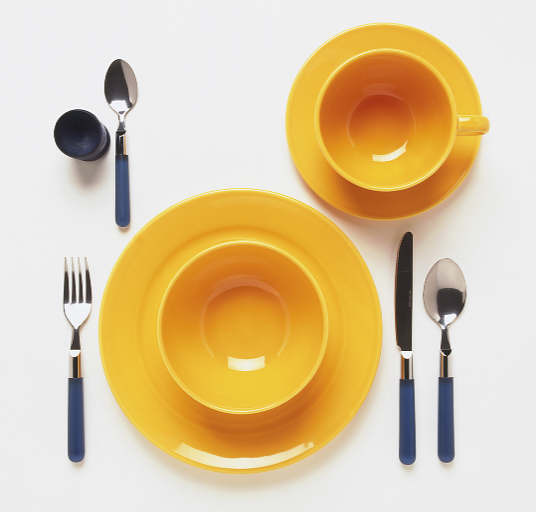 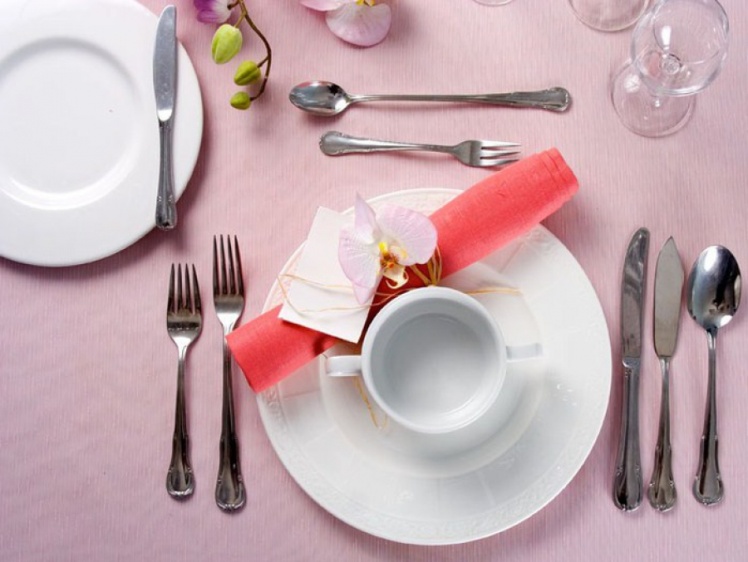 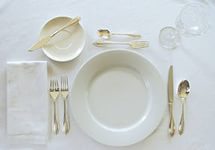 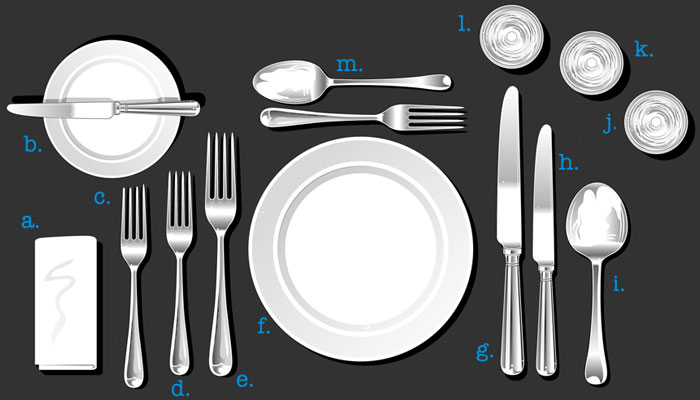 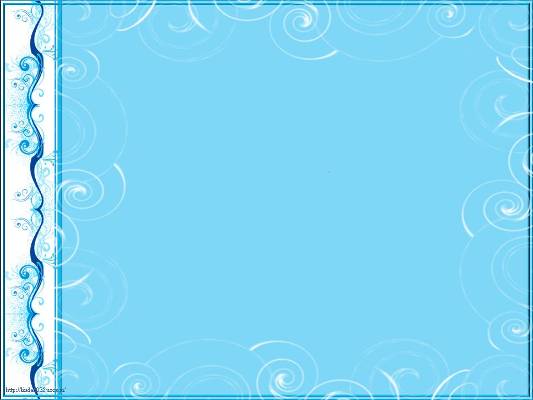 Правила поведения за столом
*Не класть локти на стол.
*Сидеть прямо не раскачиваться на стуле
*Вилку держат в левой руке, нож в правой.
*Сидя за столом, следует только запястьем опираться на его край. 
.
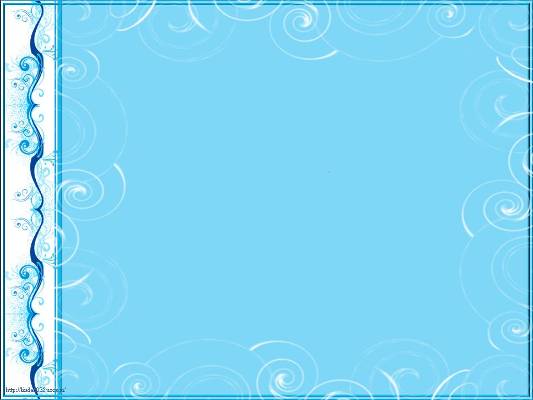 Назначение  салфетки
* Украшает стол, делает его торжественным
* Предохраняет костюм от загрязнения
* Ею обтирают руки и губы после еды
Виды салфеток
Полотняные
Бумажные
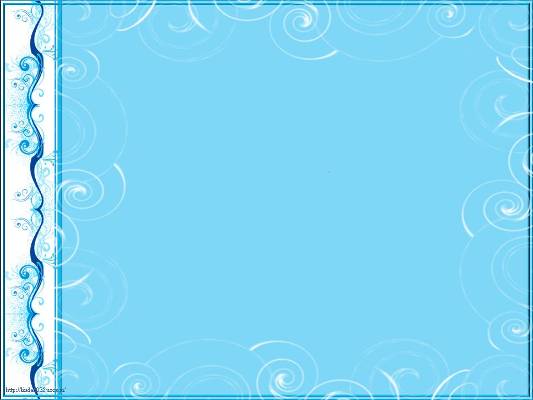 Приемы сворачивания и украшения салфеток
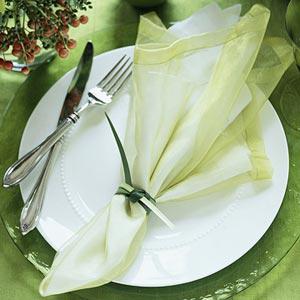 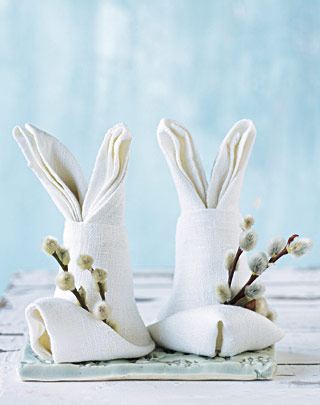 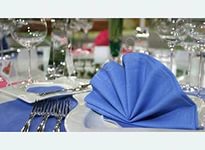 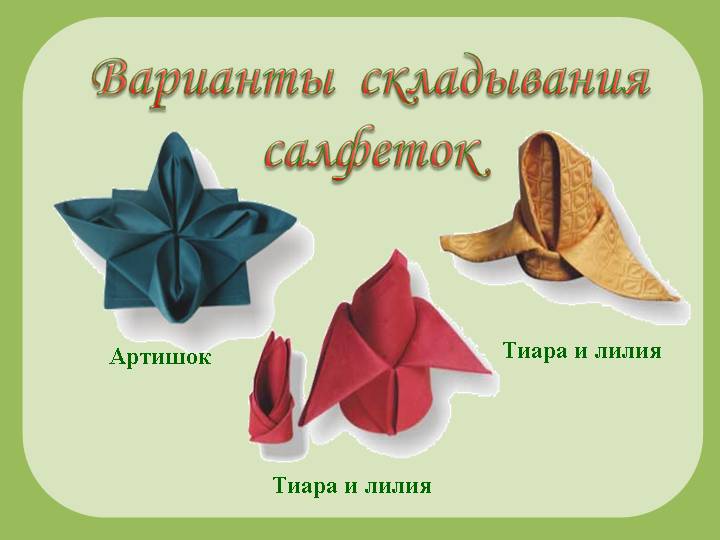 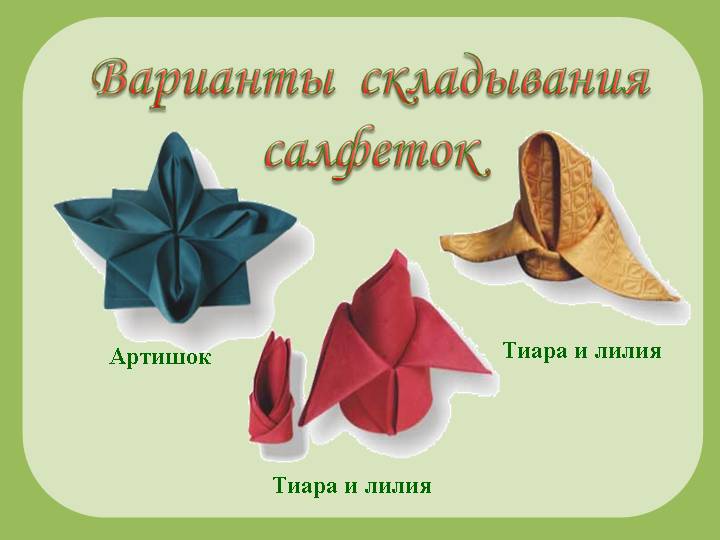 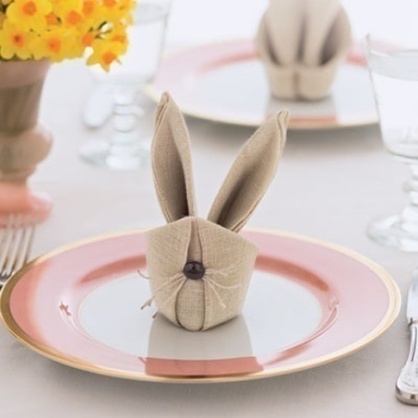 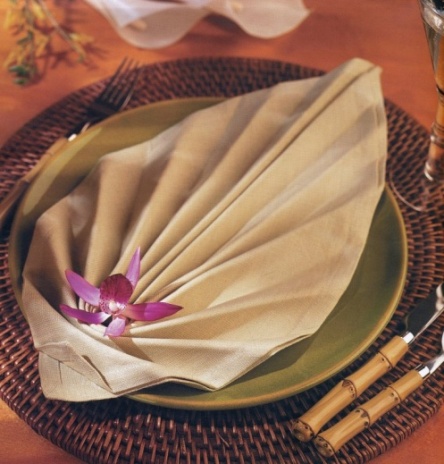 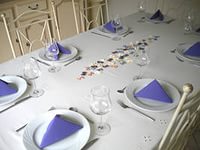 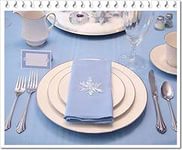 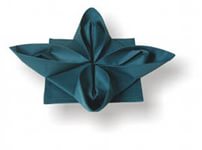 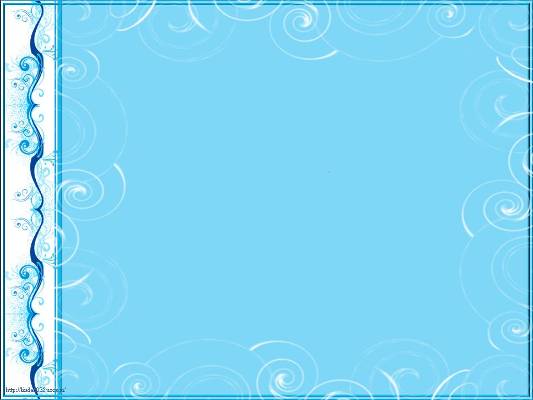 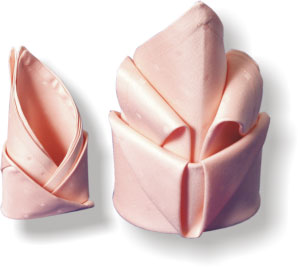 «Лилия»
  1. Cалфетку сложите по диагонали. 2. Совместите левый и правый углы с вершиной треугольника. 3. Сложите салфетку пополам по горизонтальной оси. 4. Отогните вершину верхнего треугольника.
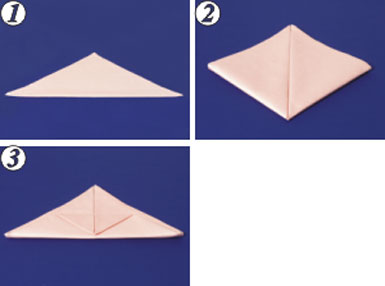 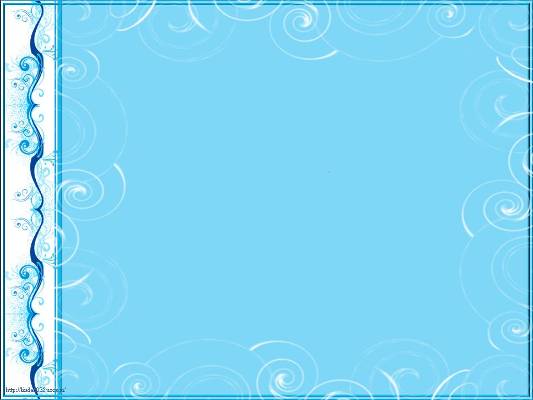 Рефлексия

Задание:   Вставьте правильные слова

… - это пища, предназначенная для еды утром,  до обеда. Дети, которые получают …   завтрак, лучше развиваются, более успешны в учебе. Молочные продукты- …,  …,..., незаменимый источник …, который необходим для детского организма.
Сервировка – это… и … стола для приема пищи. Салфетка из … и … Ткани  украшают стол.
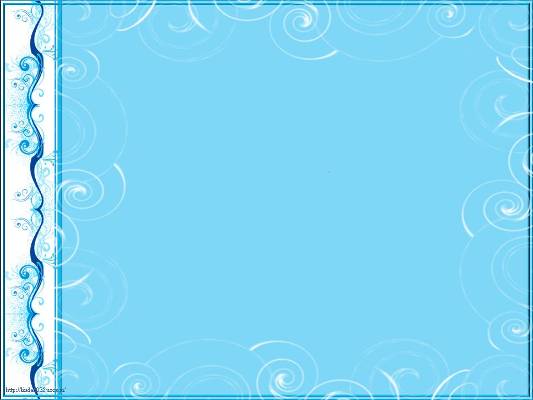 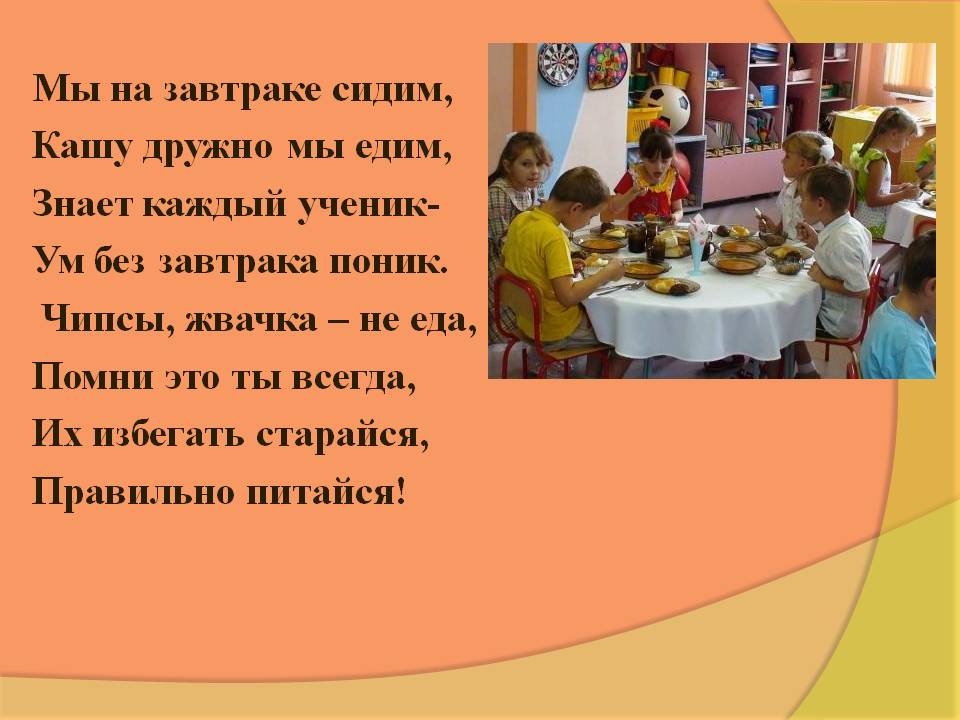 Мы на завтраке сидим,
Кашу дружно мы едим,
Знает каждый ученик-
Ум без завтрака поник.
                        Чипсы, жвачка – не еда,
                        Помни это ты всегда,
                       Избегать  ты их старайся,
                       Правильно питайся!
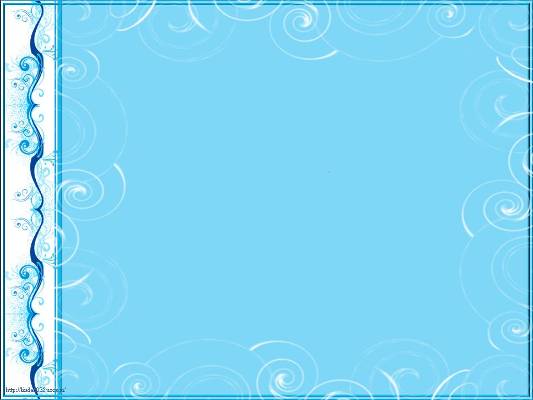 Источники
http://festival.1september.ru/articles/584881/
www.dietmix.ru.
http://festival.1september.ru/articles/629169/
http://www.liveinternet.ru/users/viktoria67/rubric/4588042/
http://mag.dom.by/delai-sam/3146-servirovka-stola-k-8-marta/